電子商務創業報告
1
Fashion Shop !
                   2015 開業企劃
指導老師
　　　曹聖豪 老師
E1001027 鄧伊芳   E1021012 林敏茹    E1021013 盧桂珍   E1021008 洪玉媛
企劃大綱
如何執行……③
組織架構……④
成本預算……⑤
經營團隊……⑥
創業注意……⑦
基本技能……⑧
網站設計……⑨
購物流程……⑩
售後服務……⑪
2
3
如
何
執
行
？
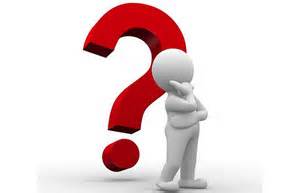 組　　織　　架　　構
4
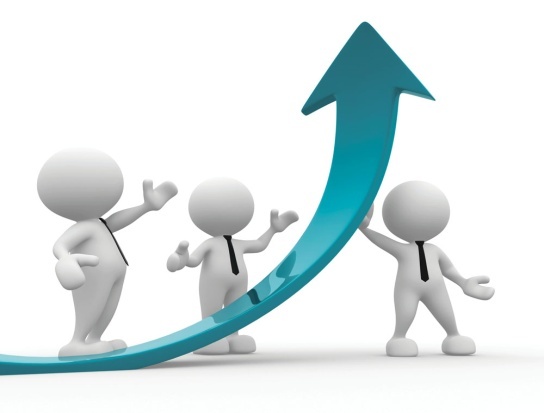 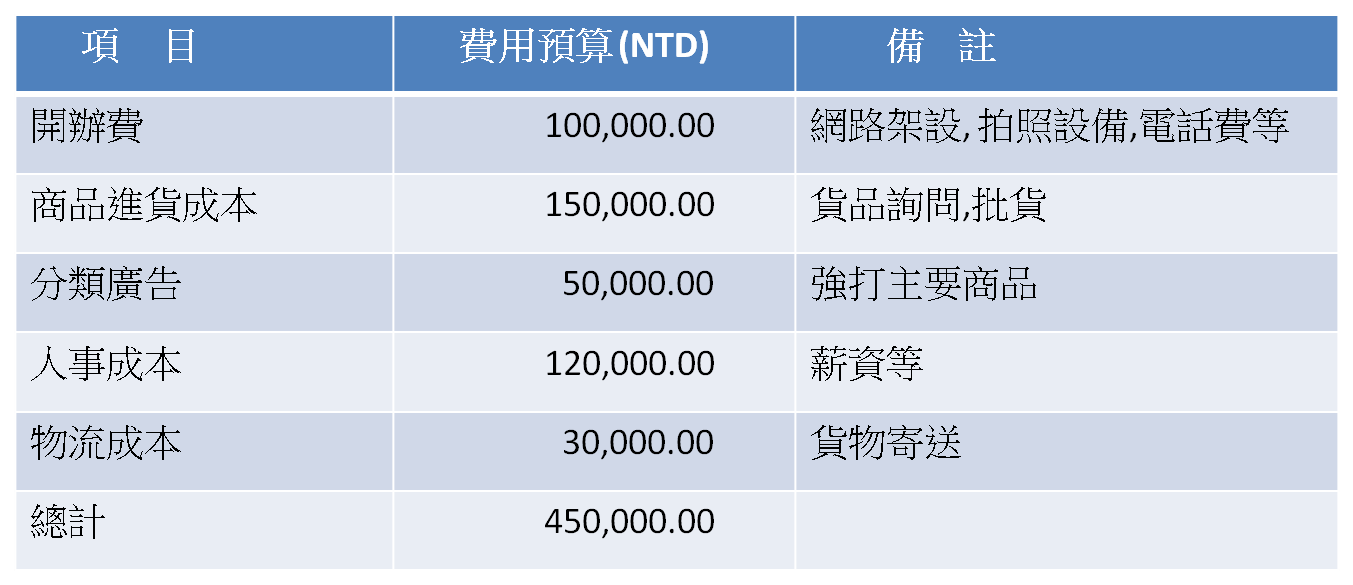 Fashion Shop 營運成本預算
5
經營團隊
Fashion Shop
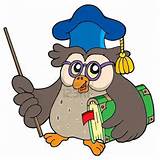 6
Fashion Shop開業必須注意３件事
7
Fashion Shop！ 基本電腦技能
8
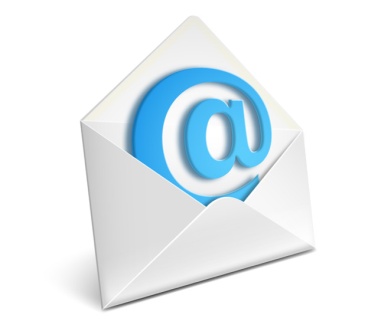 E-mail電子郵件的收發作業
　　    (ex：Outlook、Yahoo!奇摩信箱、Hotmail信箱)

  數位攝影或影像掃瞄器操作使用

  影像處理、網頁繪圖製作軟體使用
　　(ex：PhotoImpact、PhotoShop)

  HTML網頁製作軟體的基本操作
　　(ex：Front Page、Dreamweaver)
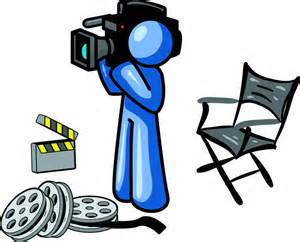 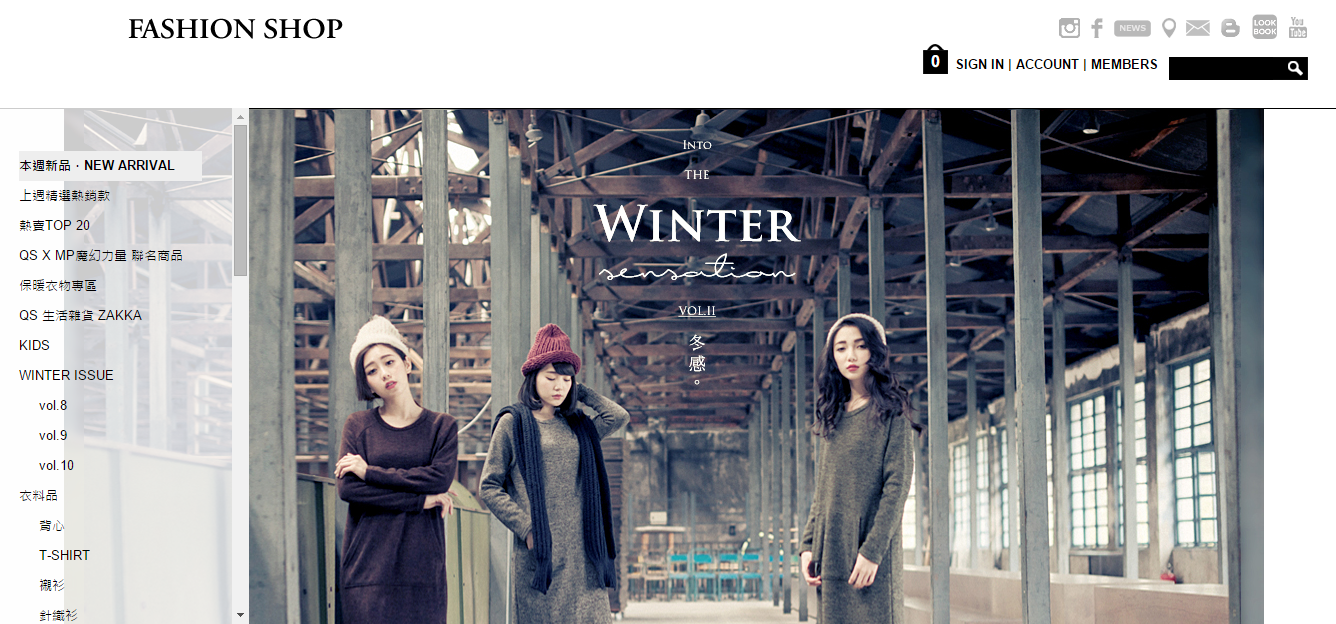 網站首頁設計
9
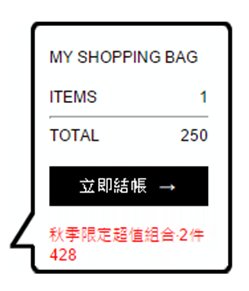 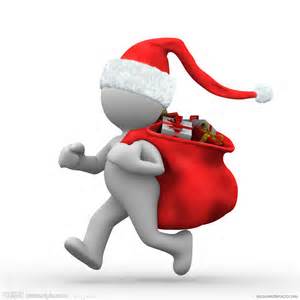 購物流程
10
Fashion Shop!  <售後服務>
取貨後如有不適合商品，請於7日鑑賞期內於線上辦理退貨申請，您可利用超商退貨通服務寄回退貨。
請您登入FS會員中心訂單查詢中點選「我要退貨」，取得退貨代碼，並將商品完成「密封包裝」後，至鄰近的指定超商門市辦理退貨並領取收據即可完成。只退不換。
會員每月享有退貨2次免運費優惠。 
若您的訂單有退貨的需求，您收到退款的時間為您完成退貨包裹投遞起算，約需7~10個工作天的時間。

 
售後的滿意度調查，了解顧客需求商品類型及服務改善。
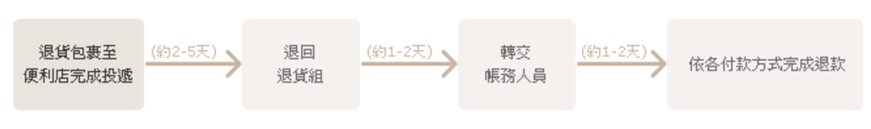 11
參考資料
12
GOOGLE 搜尋引擎
https://www.google.com.tw/?gws_rd=ssl

 QUEEN SHOP
https://www.queenshop.com.tw/

 Yahoo! 奇摩拍賣　
https://tw.bid.yahoo.com/

維基百科
http://zh.wikipedia.org/zh-tw/wikipedia
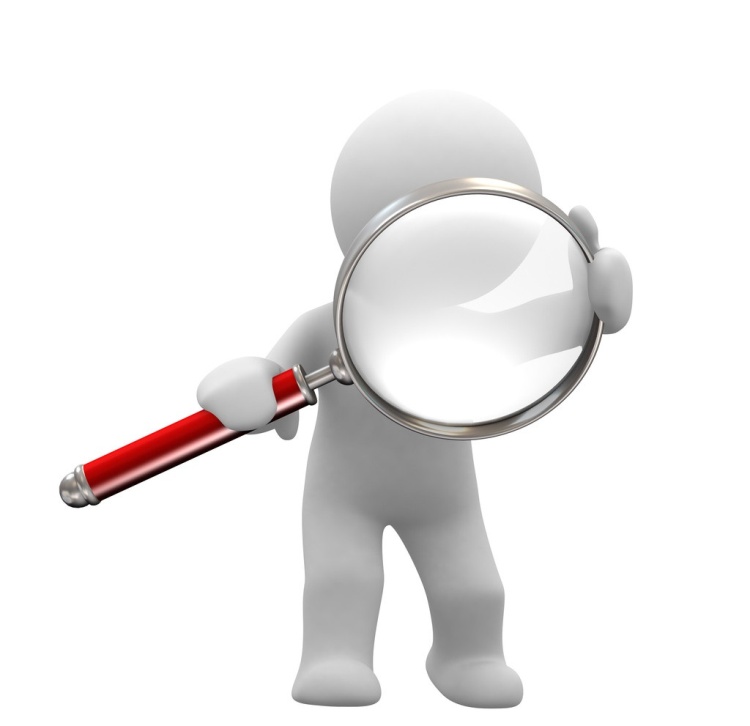 報告結束！
Thanks~
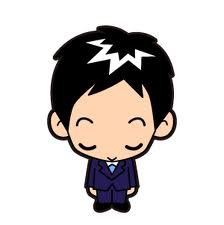 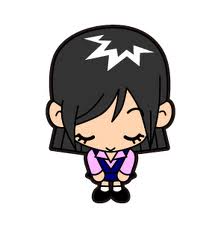 13